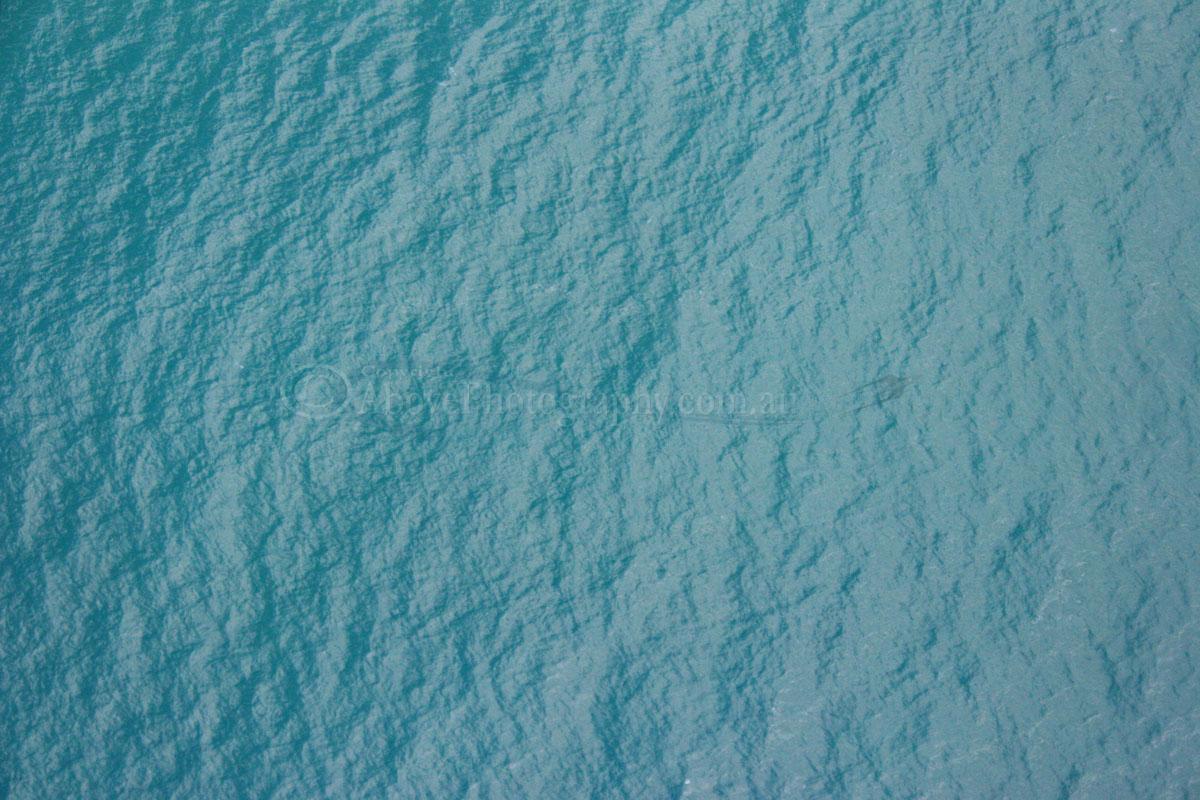 Atlantis Game
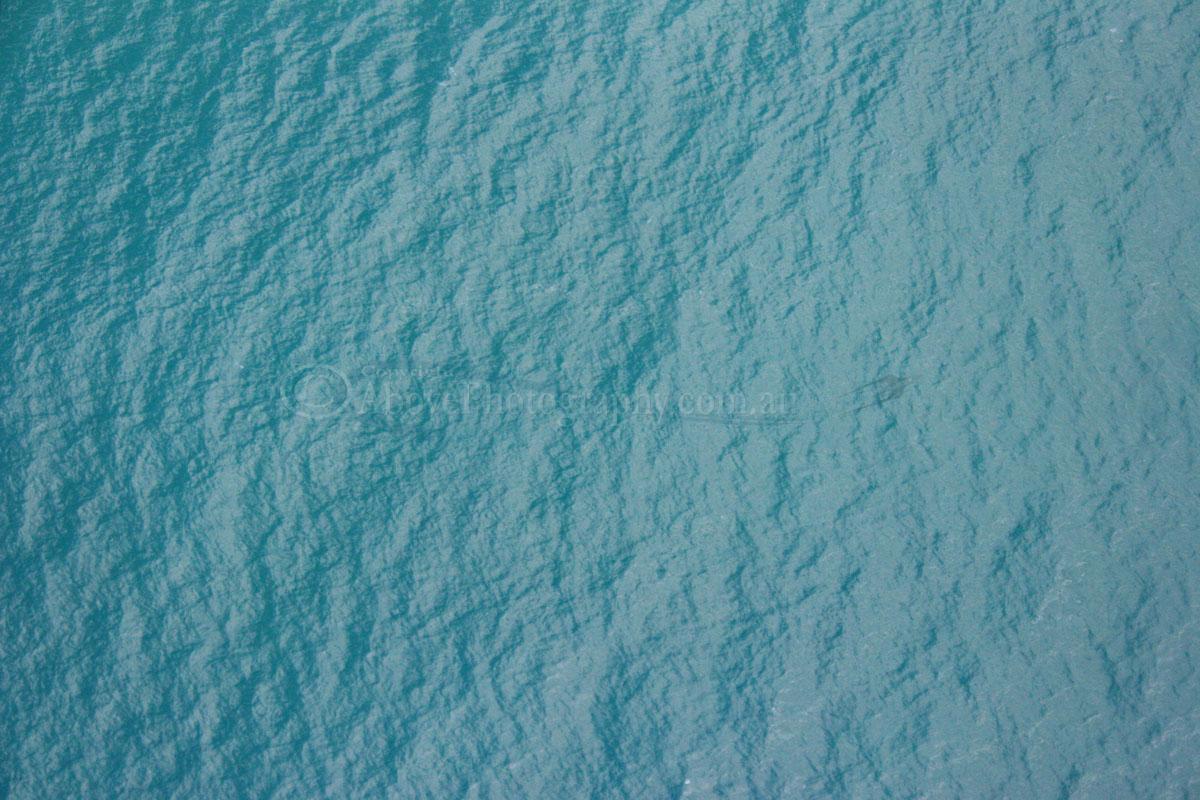 Rules
Place the teams near the middle of the board. 

Each team take a turn answering a question. 

If you get the correct answer, you may either:
Move one space
Remove a tile attached to water.
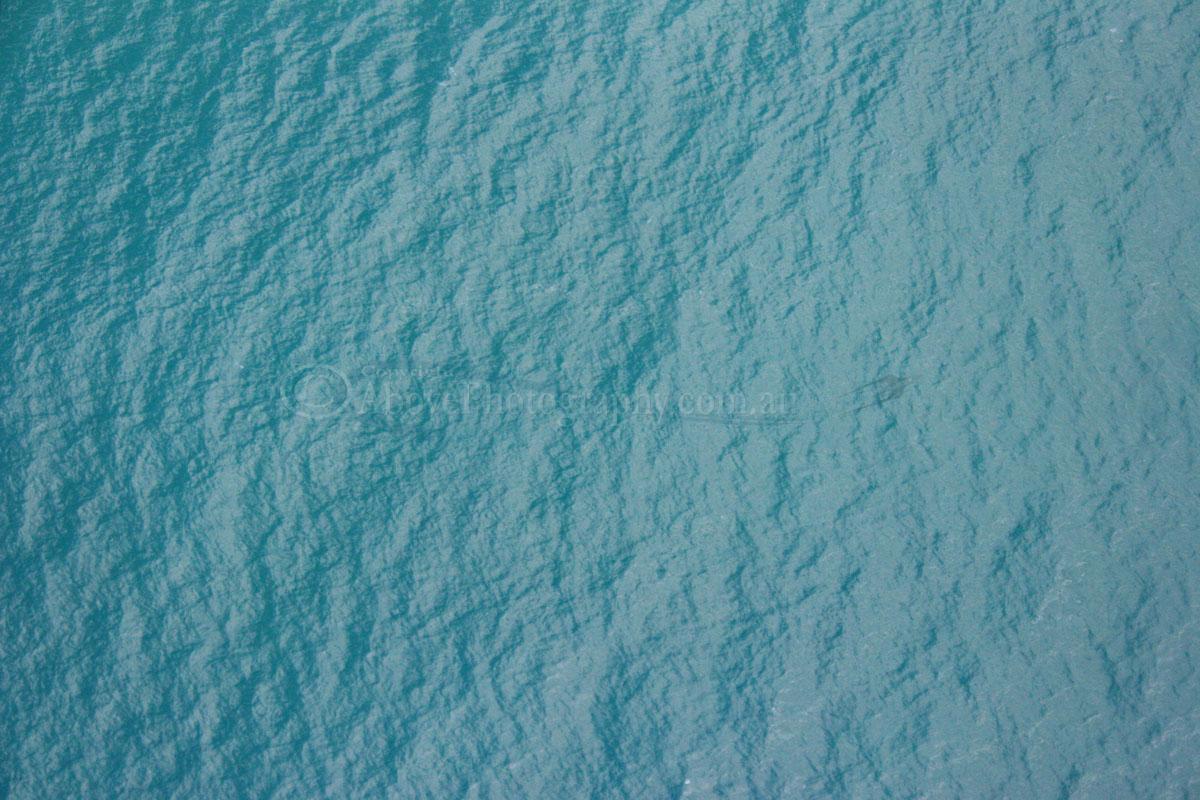 How to Die
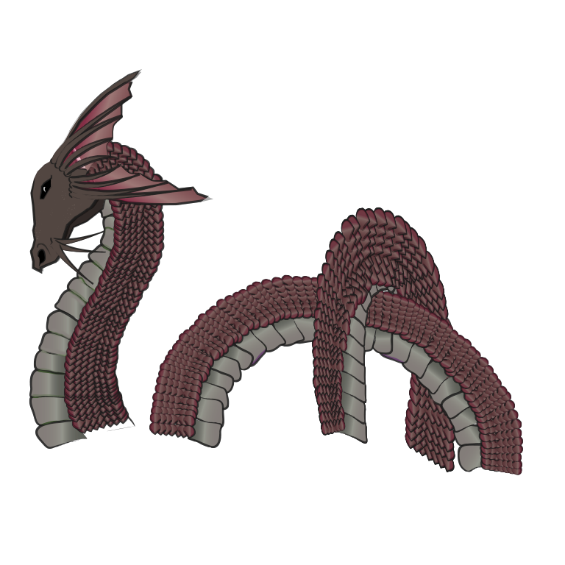 You end in water

An animal eats you

An alien kills you
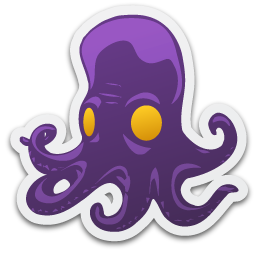 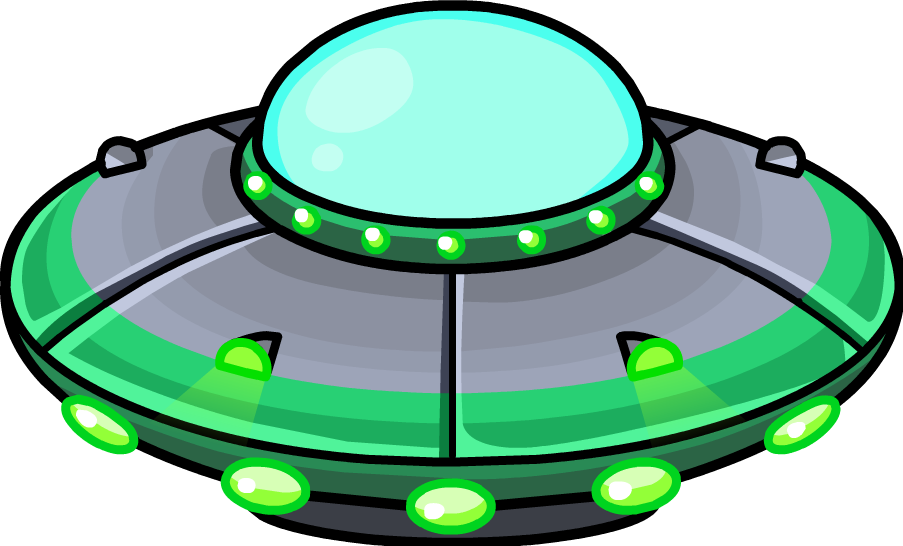 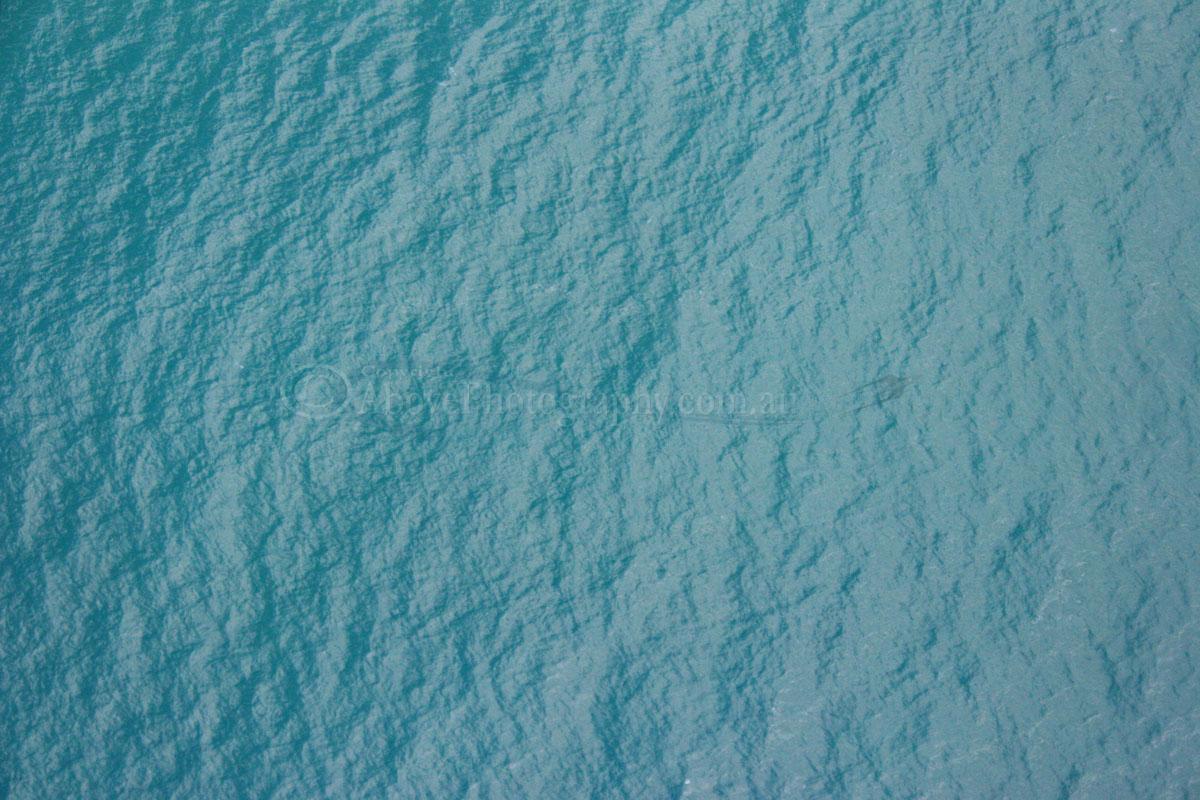 Winner
Whoever is the last alive on the island is the winner.
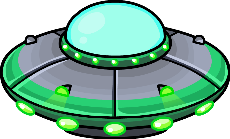 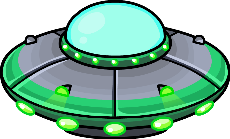 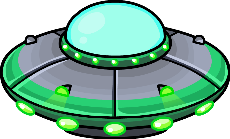 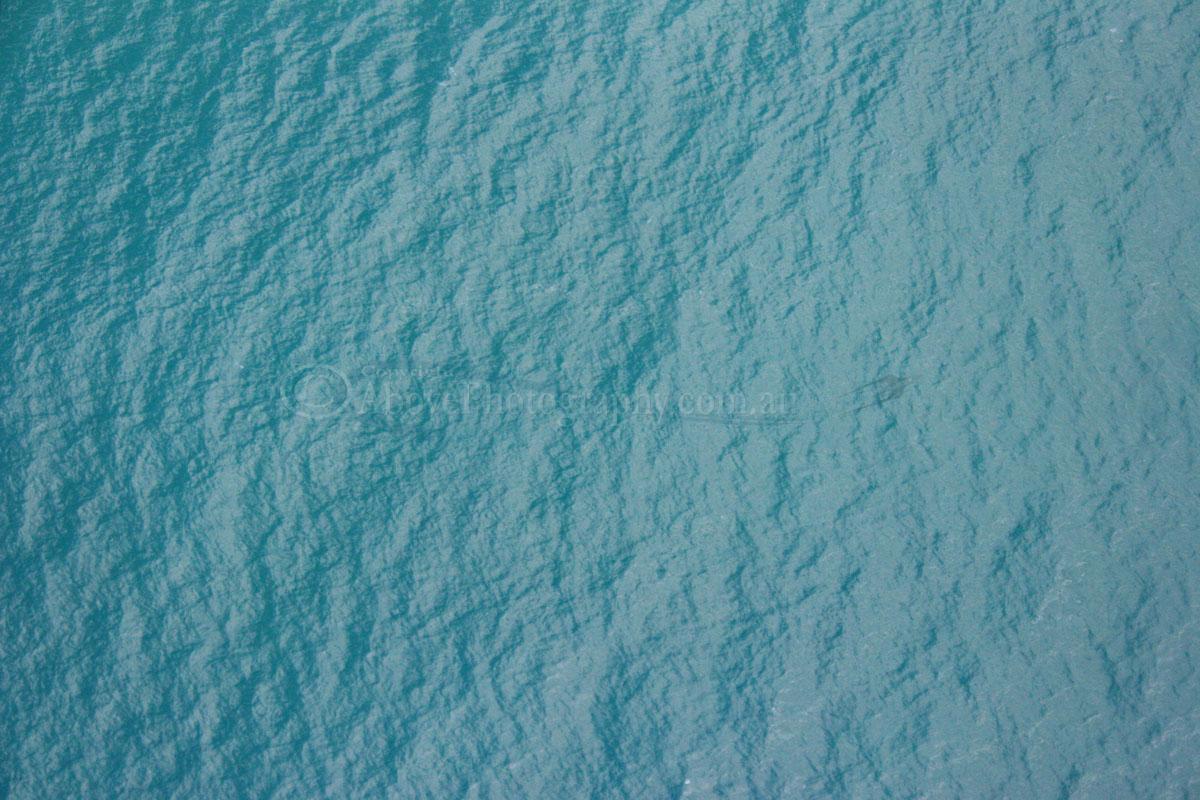 24
10
23
32
37
9
25
11
22
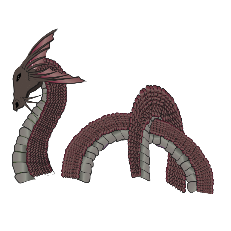 21
33
1
8
12
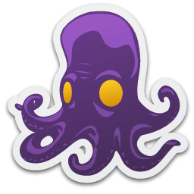 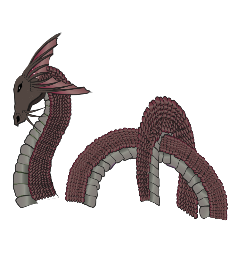 36
13
3
2
7
39
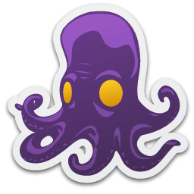 20
34
4
6
14
19
5
15
26
38
18
16
31
27
40
35
17
30
28
29
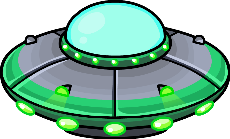 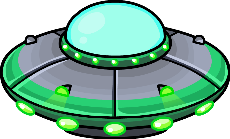 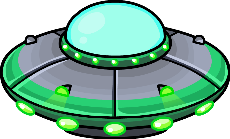 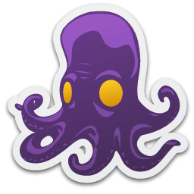 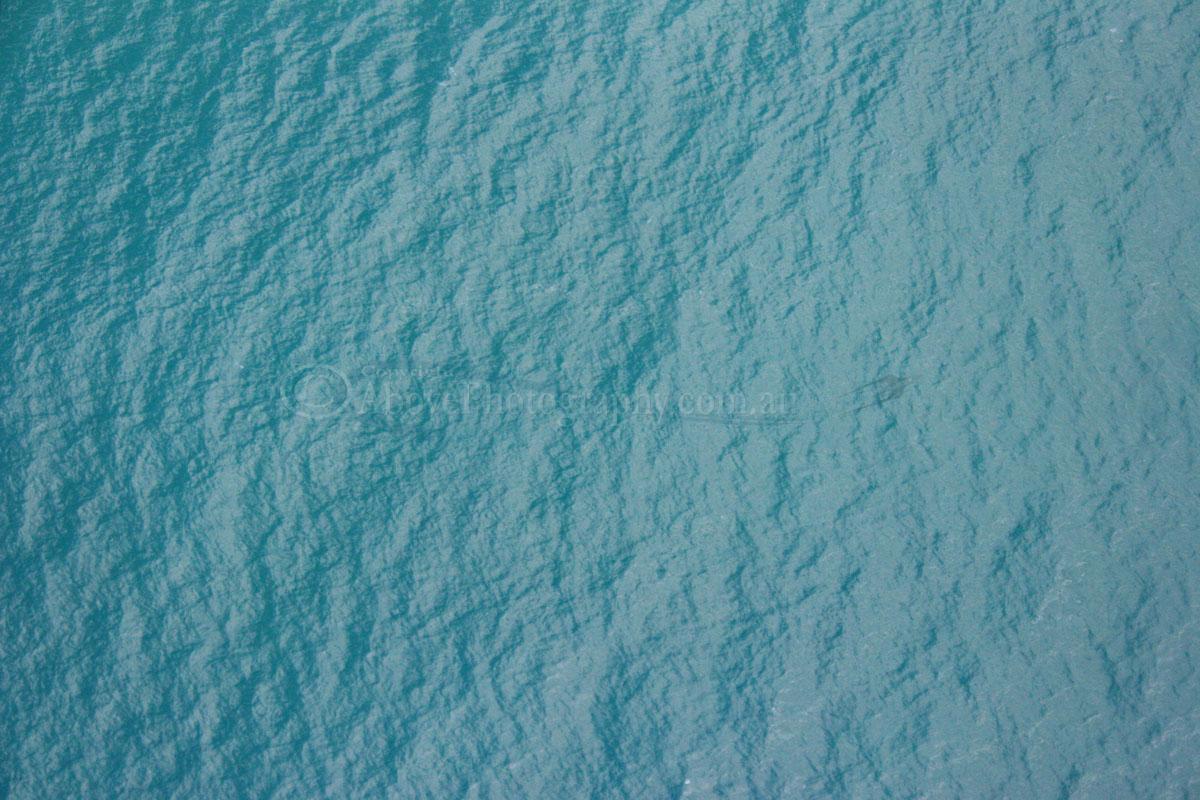 24
10
23
32
37
9
25
11
22
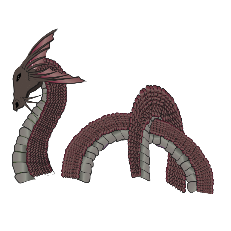 21
33
1
8
12
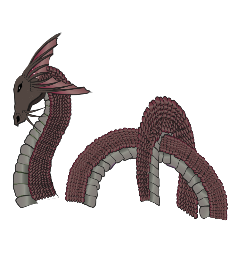 7
36
13
3
2
39
20
34
4
6
14
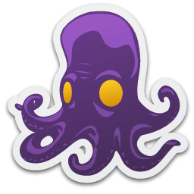 19
5
15
26
38
18
16
31
27
40
35
17
30
28
29